2. Culture della strada e corpi rivestiti
Sociologia delle culture 2020-21 - SSS
1
Il corpo rivestito
Ritratto di Gottfied Lindauer (1839-1926):
«Ana Reupene Whetuki with child»


«Corpo rivestito» è la categoria  socio-semiotica che esprime il modo in cui il soggetto è al mondo attraverso la sua apparenza estetica, sensibile, le sue relazioni con altri corpi e con le proprie esperienze corporee vissute. 
Il corpo “nudo” non esiste nei fatti, perché esso è comunque sempre già ricoperto di segni: depilato, abbronzato, dipinto, denudato sotto tessuti trasparenti, segnato da rughe e cicatrici. Il corpo rivestito è un testo culturale che comprende gli abiti, gli accessori, i gioielli, l’acconciatura, il maquillage, il tatuaggio, le decorazioni, tutti segni che contengono racconti e sensi e che forgiano il significato sociale del corpo nel mondo.
Sociologia delle culture 2020-21 - SSS
2
Georg Simmel(1858-1918)
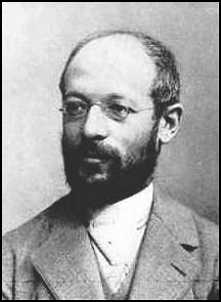 Moda come sistema di coesione sociale che permette di conciliare dialetticamente la chiusura dell’individuo entro un gruppo e la sua indipendenza relativa nel territorio dello spirito. La moda, secondo Simmel, è ritmata dai motivi della imitazione e della distinzione, che una cerchia sociale trasmette in maniera verticale alla comunità. A questi motivi si accompagna l’elemento del fascino “stimolante e piccante” che la moda veicola attraverso quello che Simmel definisce come il “contrasto fra la sua diffusione ampia e onnicomprensiva e la sua rapida, fondamentale caducità” e come il “diritto all’infedeltà nei suoi confronti” (Simmel, La moda, 1895, p. 44).
Sociologia delle culture 2020-21 - SSS
3
Effetto “trickle-down” (a goccia)
Il meccanismo di diffusione è in questa fase classica della moda quello detto trickle-down, della goccia che cade dall’alto verso il basso (dalle classi sociali agiate alle masse) e che si estende poi orizzontalmente nel meccanismo della imitazione, per venire però subito rimpiazzato, in un nuovo ciclo, da quello della distinzione.
Sociologia delle culture 2020-21 - SSS
4
New Look di Dior (dal 1947)
Sociologia delle culture 2020-21 - SSS
5
Moda e cinema: Abiti Givenchy per Audrey Hepburn
Sociologia delle culture 2020-21 - SSS
6
Il «Pretino» delle Sorelle Fontana (1956)
Sociologia delle culture 2020-21 - SSS
7
Modelle: Nena von Schlebrügge
Sociologia delle culture 2020-21 - SSS
8
Antimoda: La “strada”
“Le strade sono le abitazioni del collettivo. Il collettivo è un essere sempre inquieto, sempre in movimento, che tra le mura dei palazzi vive, sperimenta, conosce e inventa tanto quanto gli individui al riparo delle quattro pareti di casa loro”.(Walter Benjamin)
Sociologia delle culture 2020-21 - SSS
9
Zooties (anni 30, USA) e Zazous (anni 40, Francia)
Sociologia delle culture 2020-21 - SSS
10
I Mods
Sociologia delle culture 2020-21 - SSS
11
Teddy boys (UK anni 50)
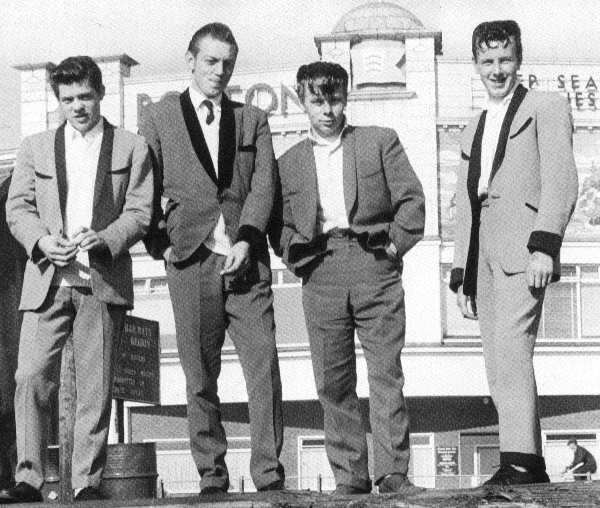 Sociologia delle culture 2020-21 - SSS
12
Edoardo VII (1901-1910)
Sociologia delle culture 2020-21 - SSS
13
Mods e Rockers (UK anni 50-primi 60)
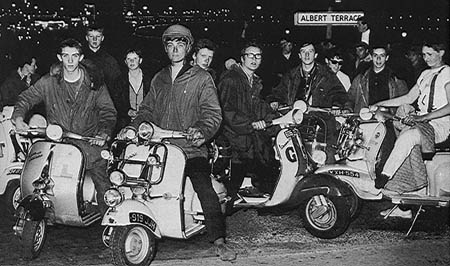 Sociologia delle culture 2020-21 - SSS
14
La battaglia di Brighton (1964) e il film Quadrophenia (1979, The Who)
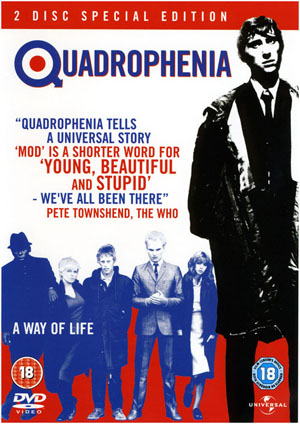 Sociologia delle culture 2020-21 - SSS
15
Il parka e la Lambretta dei Mods
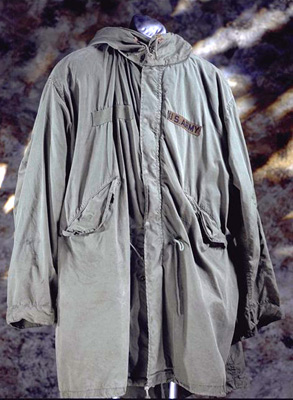 Sociologia delle culture 2020-21 - SSS
16
“Sottoculture”
Lo stile come forma di adesione estetica ed etica di gruppo nella società di massa a culture in processo, in divenire, composte di tasselli che comprendono il modo di vestire, la musica, la letteratura, il cinema, le abitudini quotidiane. 

Un universo pop che si esprime negli street styles dai rocker ai punk, che si contrapponevano alla moda intesa come una delle “forme preminenti di discorso”.
Sociologia delle culture 2020-21 - SSS
17
Dick Hebdige: Sottocultura: il significato dello stile (1979)
Gli street styles dai rocker ai punk, vengono contapposti da Hebdige alla moda intesa come una delle “forme preminenti di discorso”.

Il punk, in modo speciale, ha rappresentato secondo lui una strategia di denaturalizzazione dello stile, una pratica simile al surrealismo che otteneva l’effetto di mostrare letture paradossali degli oggetti, per esempio la spilla di sicurezza conficcata nella pelle, o il colore innaturale dei capelli, evidenziando simultaneamente e criminosamente il carattere innaturale di qualunque discorso.
Sociologia delle culture 2020-21 - SSS
18
Il «giovane»: Modelli nel cinema
Marlon Brando
James Dean
Sociologia delle culture 2020-21 - SSS
19
Moda e arte pop
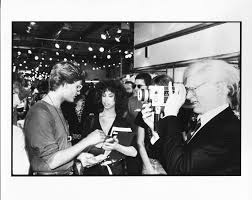 Sociologia delle culture 2020-21 - SSS
20
Modelle e cultura pop: Benedetta Barzini
Sociologia delle culture 2020-21 - SSS
21
Girls from the Sixties
Marianne Faithful
Jane Birkin
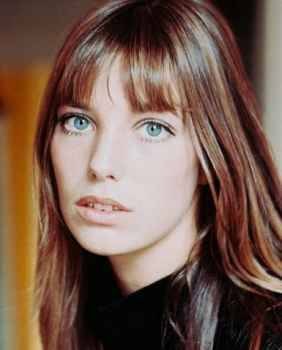 Sociologia delle culture 2020-21 - SSS
22
Nico
Françoise Hardy
La minigonna
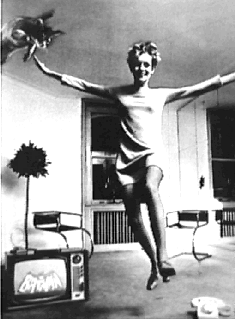 Twiggy, 1963
Sociologia delle culture 2020-21 - SSS
23
Hippies (USA anni 60)
Sociologia delle culture 2020-21 - SSS
24
Sociologia delle culture 2020-21 - SSS
25
Musica pop e aria di protesta
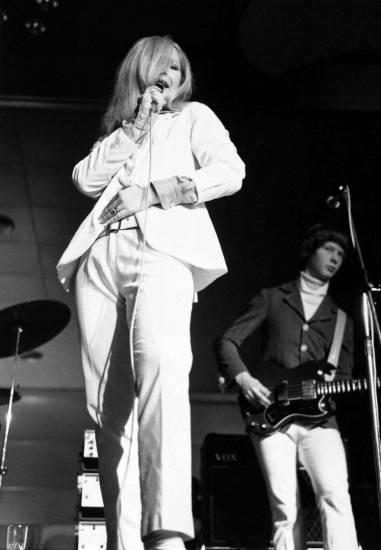 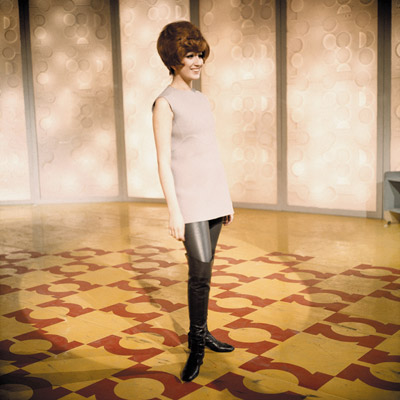 Sociologia delle culture 2020-21 - SSS
26
Proibito proibire: Maggio 68
Sociologia delle culture 2020-21 - SSS
27
La ragazza con la pistola (Monicelli 1968)
Sociologia delle culture 2020-21 - SSS
28
Valentina di Guido Crepax
Sociologia delle culture 2020-21 - SSS
29
Moda 1968
Sociologia delle culture 2020-21 - SSS
30
Mass-moda: dalla strada alla passerella
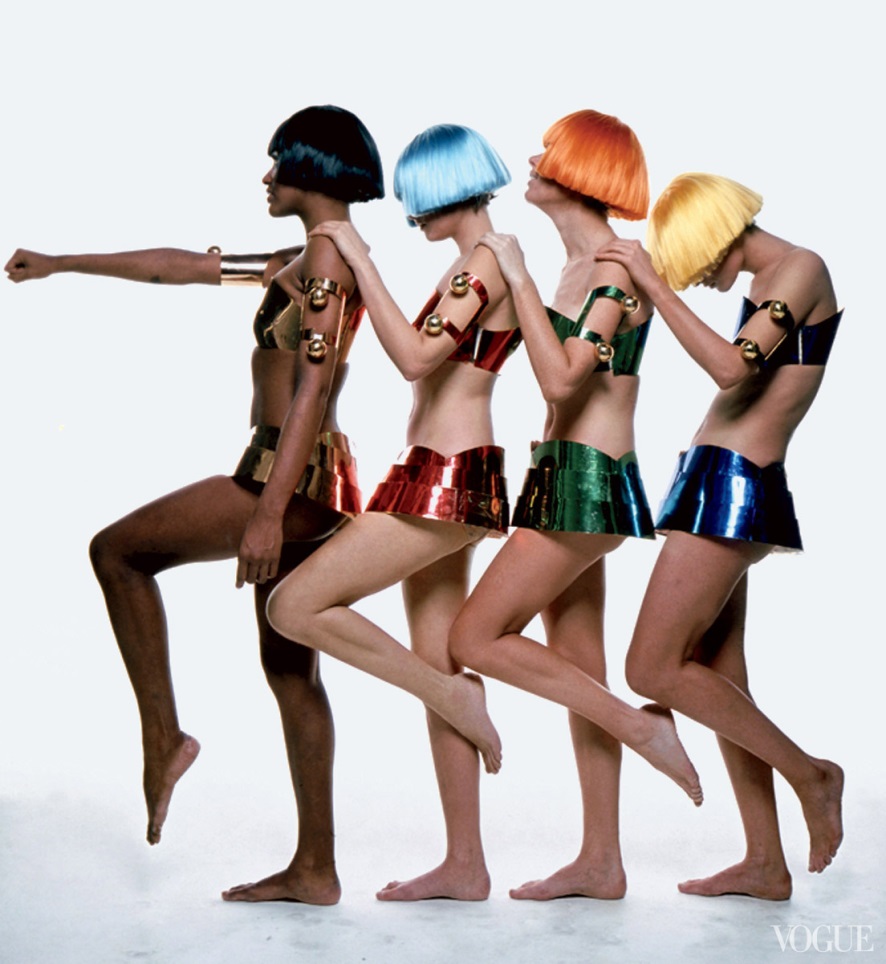 Sociologia delle culture 2020-21 - SSS
31
Il trickle-down si rovescia in bubble-up
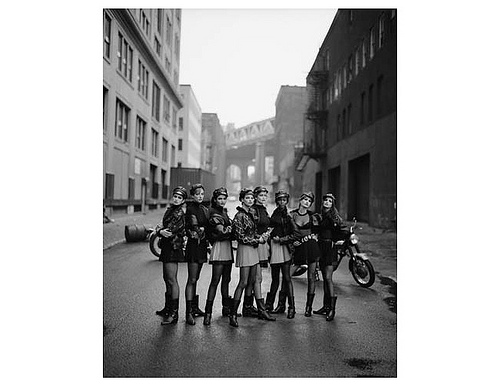 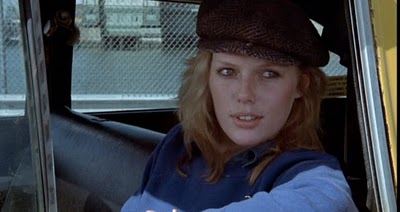 Sociologia delle culture 2020-21 - SSS
32
Pop model
Sociologia delle culture 2020-21 - SSS
33
Jesus Jeans
Sociologia delle culture 2020-21 - SSS
34
Punk (UK, USA e resto del mondo, fine anni ‘70)
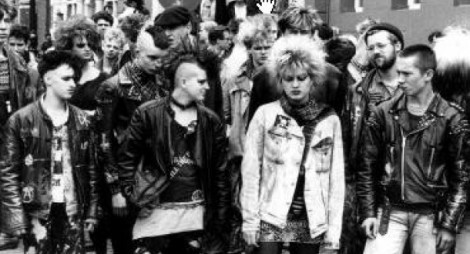 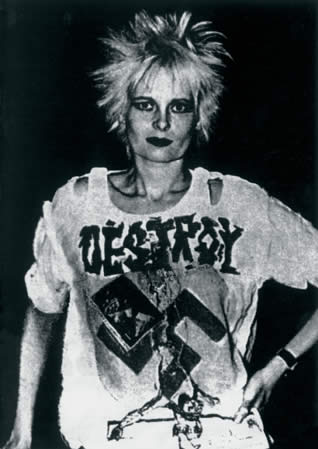 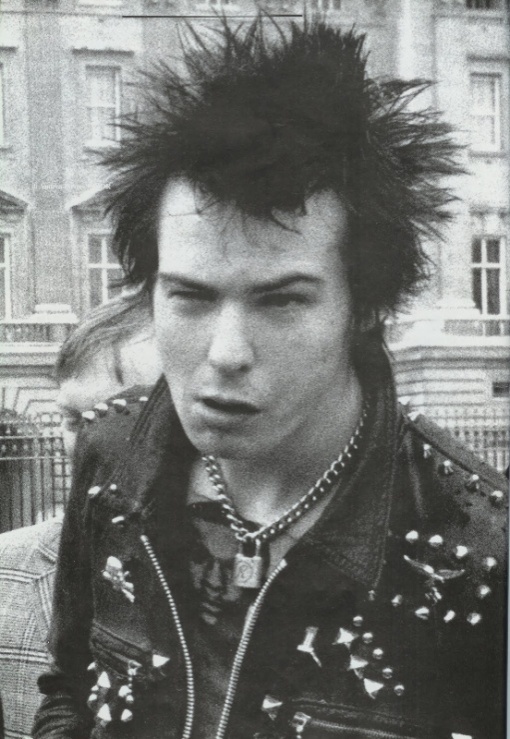 Sociologia delle culture 2020-21 - SSS
35
Bubble-up: Versace punk, 1994
Sociologia delle culture 2020-21 - SSS
36
Hip-hop
Sociologia delle culture 2020-21 - SSS
37
Adidas e Nike
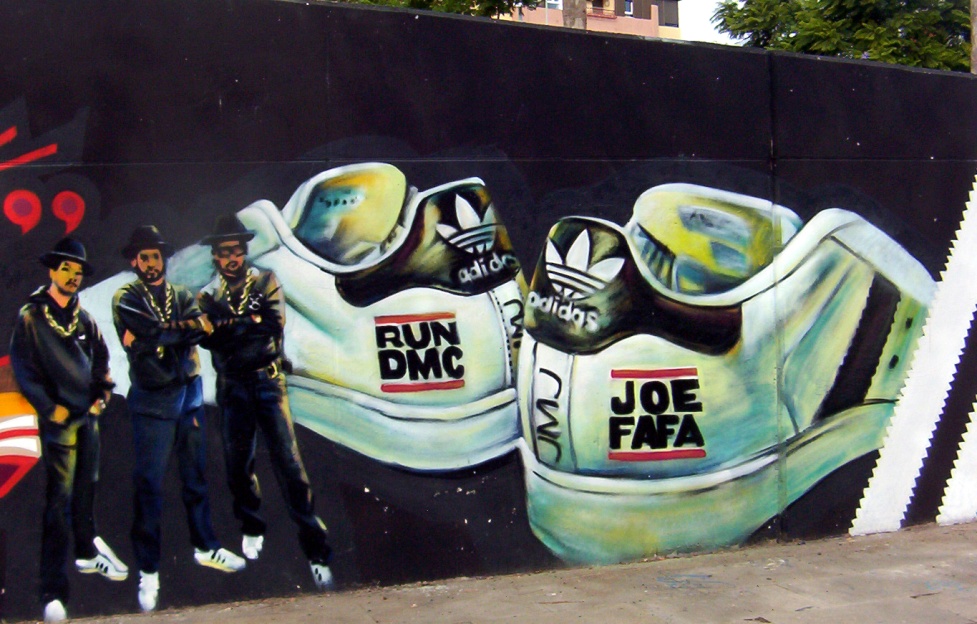 Sociologia delle culture 2020-21 - SSS
38
Mass moda
La moda come mass moda è il luogo dove si manifesta una complessità di tensioni, di significati e di valori – non solo relativi alla dimensione vestimentaria. 
Questa complessità ha al suo centro il corpo e le modalità del suo essere al mondo, del suo rappresentarsi, del suo mascherarsi, travestirsi, misurarsi e confliggere con stereotipi e mitologie.
Il corpo rivestito è il territorio fisico-culturale in cui si realizza la performance visibile e sensibile della nostra identità esteriore. In esso, trovano modo di esprimersi tratti individuali e sociali che attingono a elementi quali il genere, il gusto, l’etnicità, la sessualità, il senso di appartenenza a un gruppo sociale o, viceversa, la trasgressione.
Sociologia delle culture 2020-21 - SSS
39
Vanessa Beecroft
Sociologia delle culture 2020-21 - SSS
40
Oggi: Fashionscapes/paesaggi di moda
La moda fa parte integrante dei flussi culturali globali della contemporaneità.
I fashionscapes sono popolati di oggetti e di segni, di corpi e di immagini, di miti e narrazioni: questi elementi si riproducono e si muovono simili agli impulsi dell’informazione digitalizzata in viaggio continuo nel nostro mondo.
Sociologia delle culture 2020-21 - SSS
41
Fashionscapes
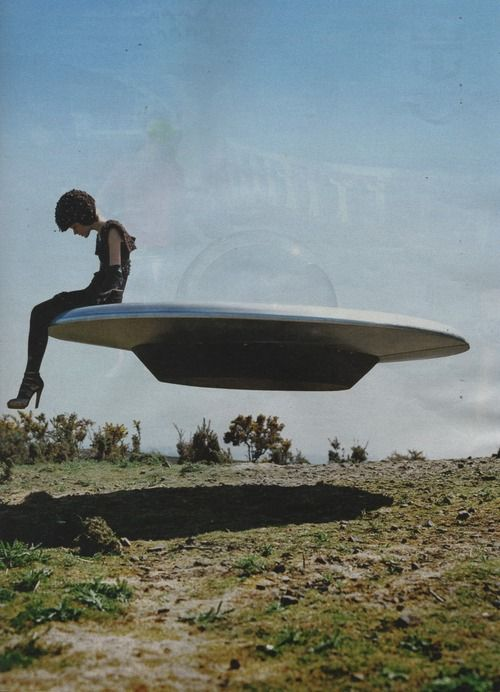 Tim Walker ph. "the Lady Who fell to Earth”, 2009
Sociologia delle culture 2020-21 - SSS
42
Fashionscapes
La dimensione dei fashionscapes, fa riferimento alla disposizione stratificata, ibrida,  molteplice e fluida degli immaginari del corpo rivestito nel nostro tempo.
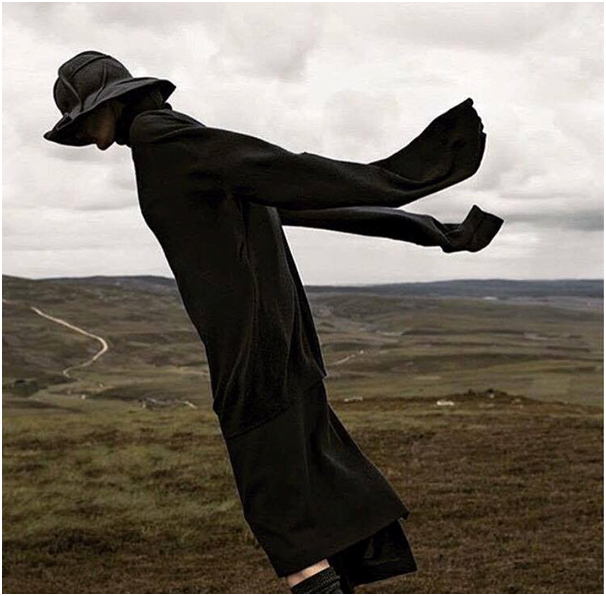 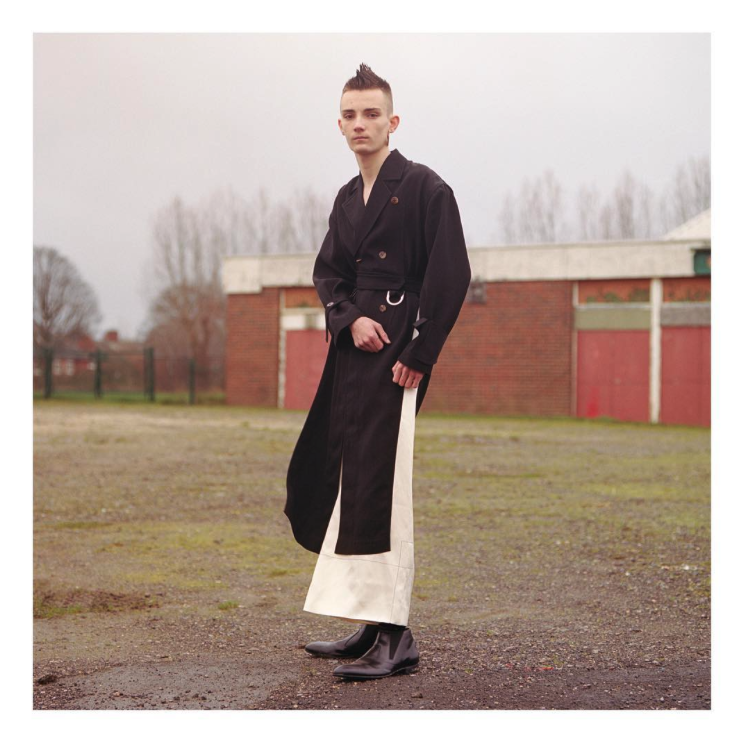 Hill and Aubrey ph.
Caroline Newell styling
Sociologia delle culture 2020-21 - SSS
43
La moda e il tempo: Negozi vintage a Södermalm, Stoccolma
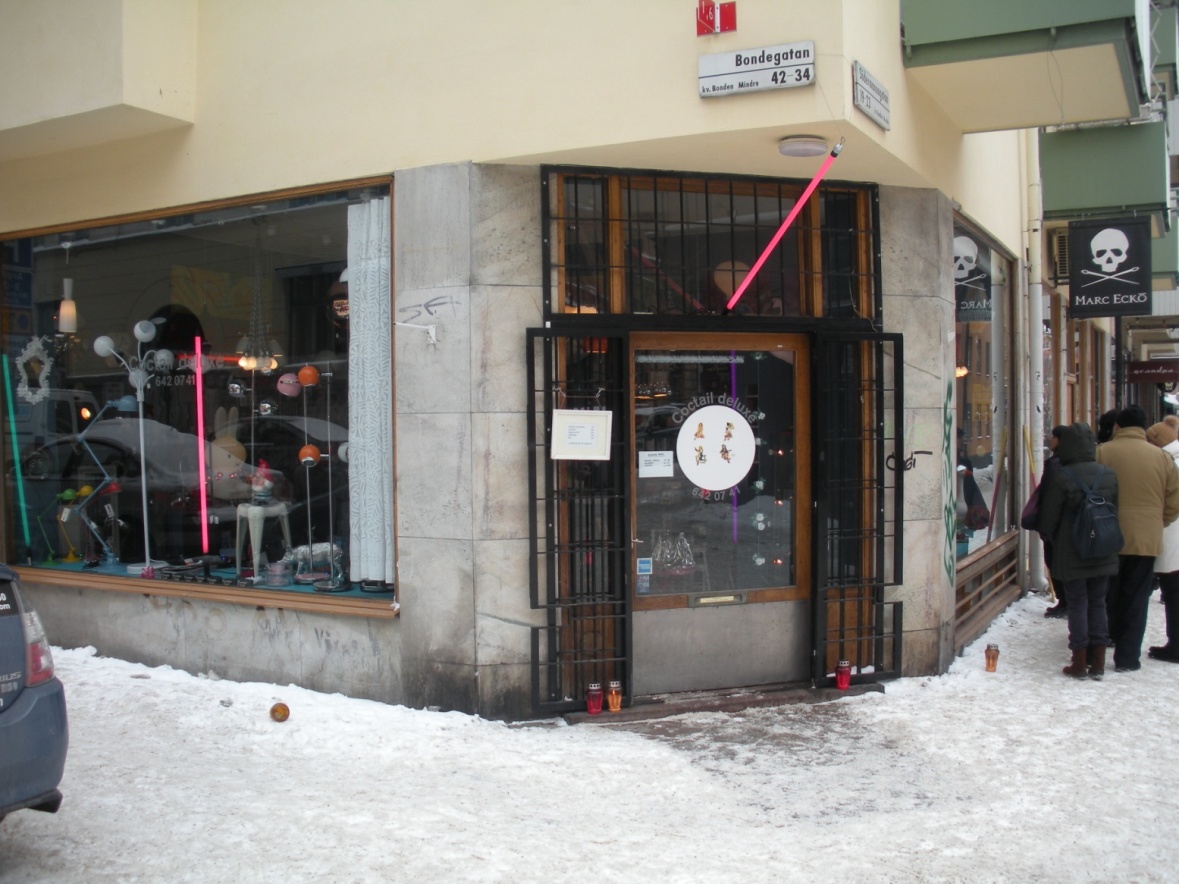 Sociologia delle culture 2020-21 - SSS
44
Fluidità delle culture giovanili oggi
Il genere
L’immaginario mediatico utopico/distopico
La transculturalità
L’idea di «mondo» e di «futuro»
Sociologia delle culture 2020-21 - SSS
45
Il genere
Sociologia delle culture 2020-21 - SSS
46
L’immaginario utopico/distopico
Naomi Nagata (The Expanse)
Rey (Star Wars)
Sociologia delle culture 2020-21 - SSS
47
La transculturalità/transmedialità
Dina Tokio
Blog Facehunter
Sociologia delle culture 2020-21 - SSS
48
L’idea di «mondo» e di «futuro»
Greta Thunberg
Dal film Interstellar
Sociologia delle culture 2020-21 - SSS
49